Applying the Autonomy Approach to L2 literacy development
Brian R. Morrison
Kanda University of International Studies, Japan
morrison_brian@yahoo.com
http://kandaeli.academia.edu/BobMorrison
Overview
The Autonomy Approach
 The Context
	Self-directed learning modules
	The learner
 The study
 Findings
Semester 1
Semester 2
Semester 3
The Autonomy Approach
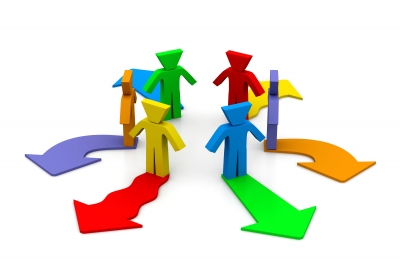 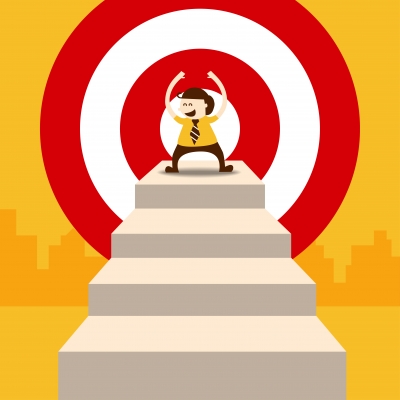 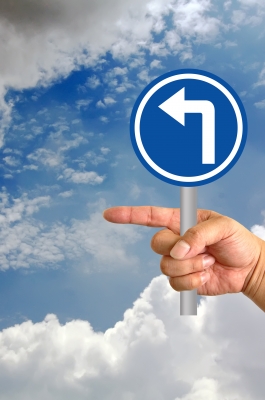 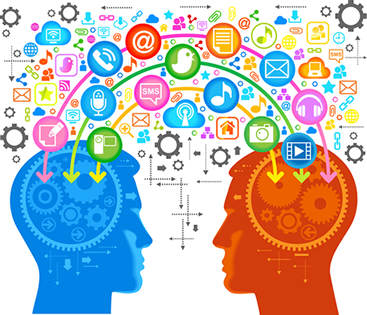 Context
Self-Access Centre
 Pedagogic support
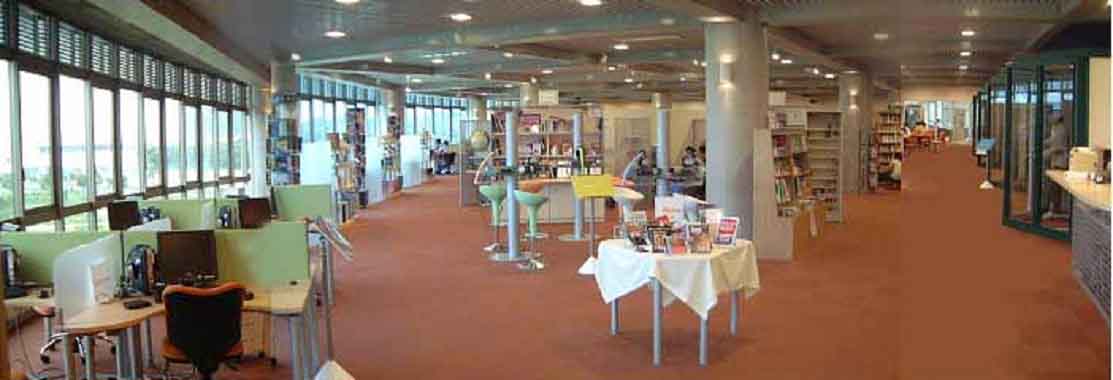 Context:Pedagogic support
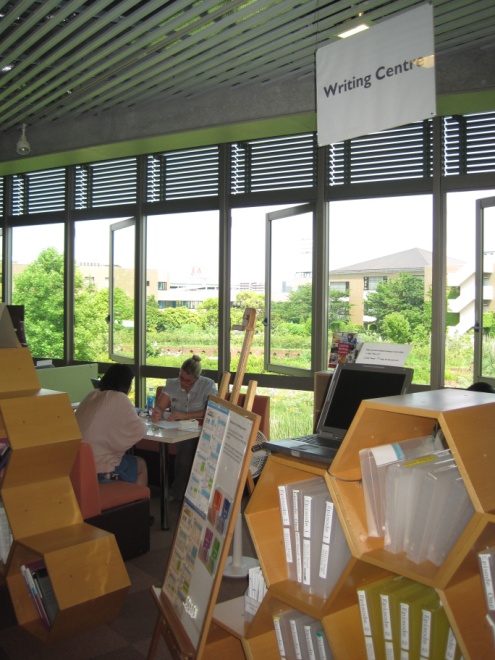 Writing centre
Learning Advisors
Self-access curriculum
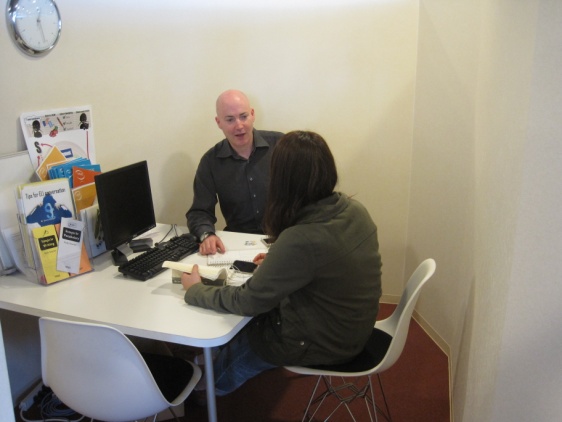 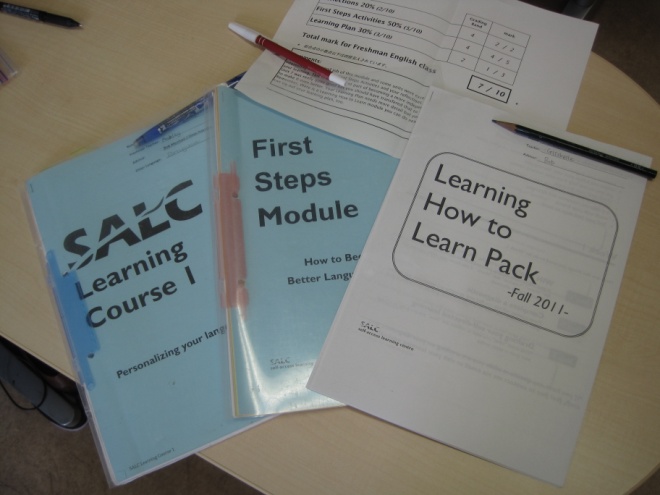 Context:Structured self-directed language learning  (SDLL) curriculum
Context:SDLL module
Choose a focused goal
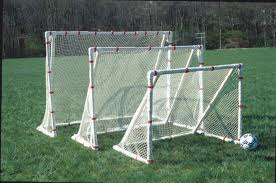 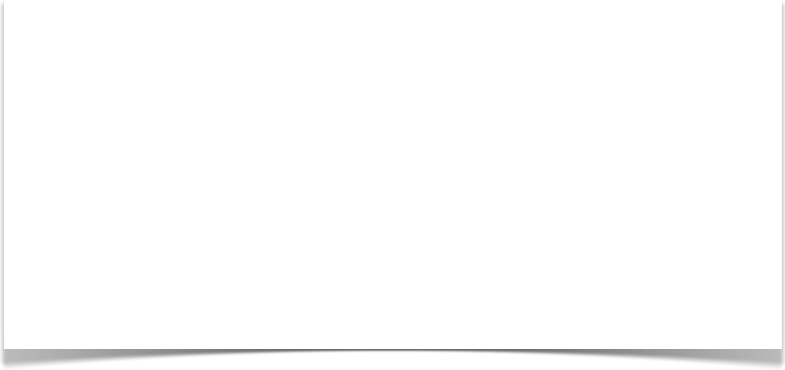 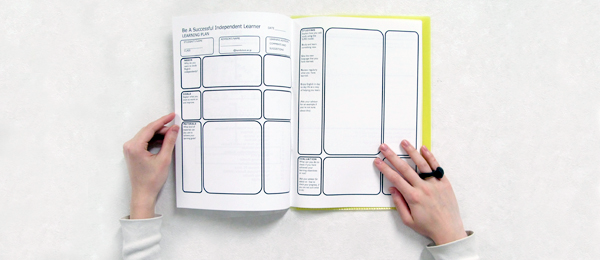 Context: SDLL module
Create a learning plan
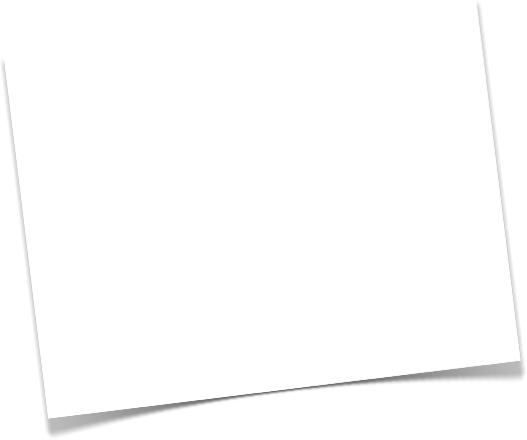 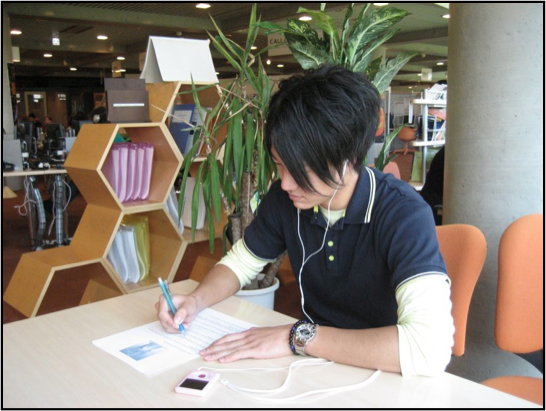 Context: SDLL module
Implement the learning plan







Record learning activities & reflect
Context: SDLL module
Guided reflection & evaluation
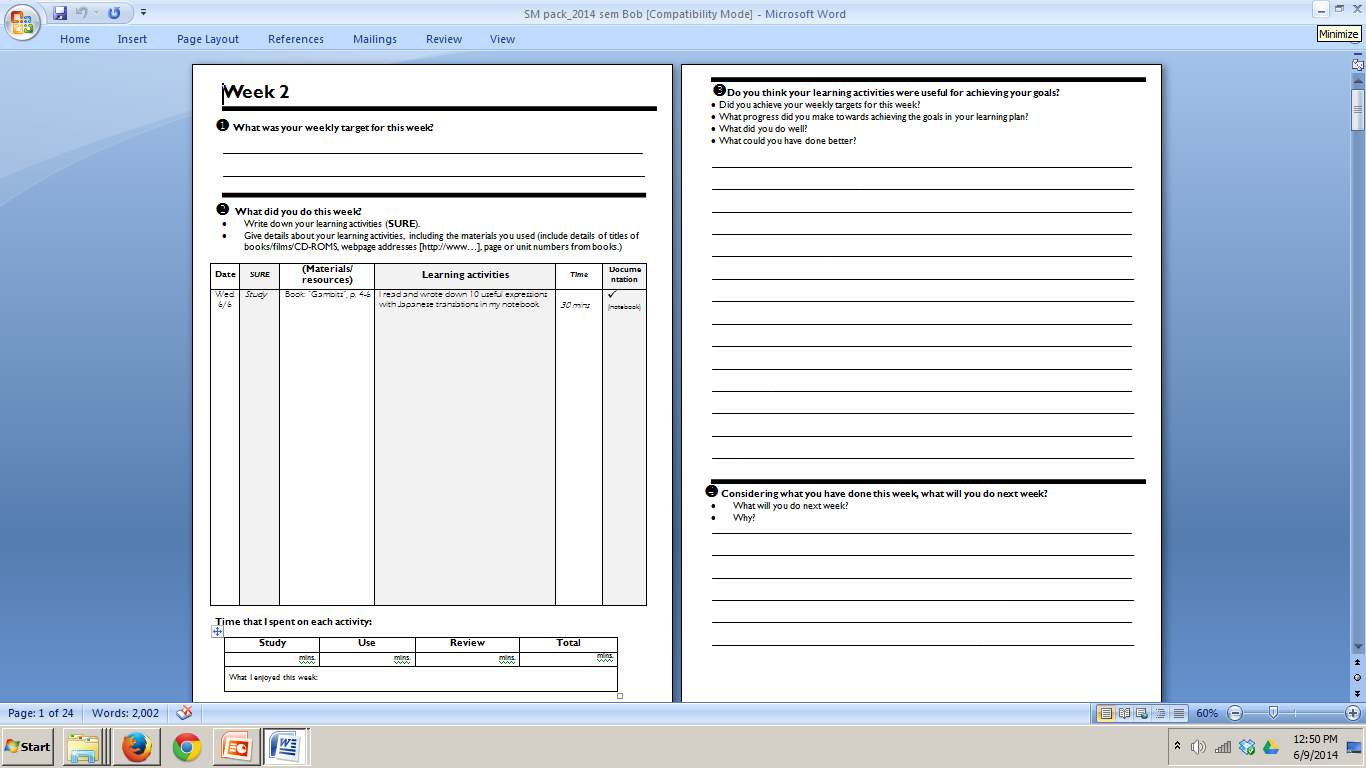 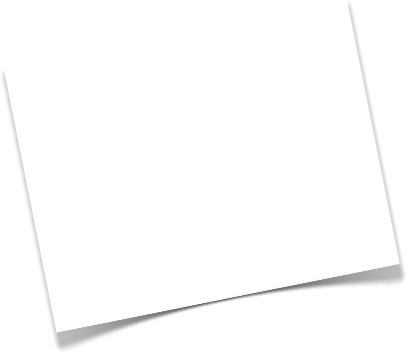 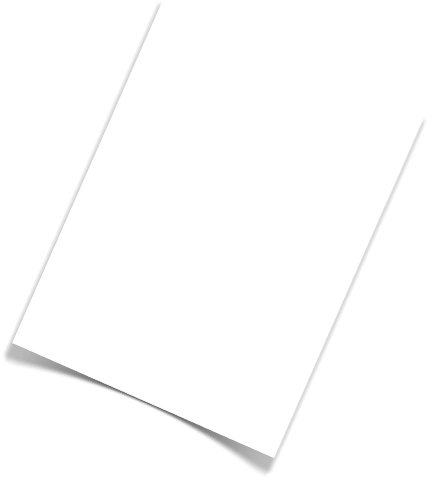 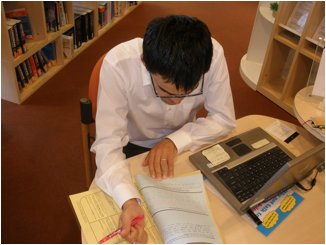 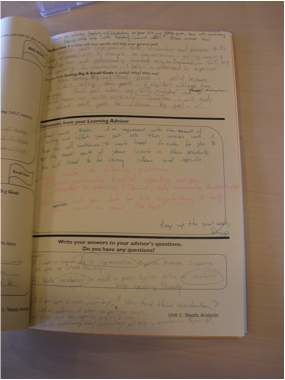 SDLL module
Receive weekly feedback
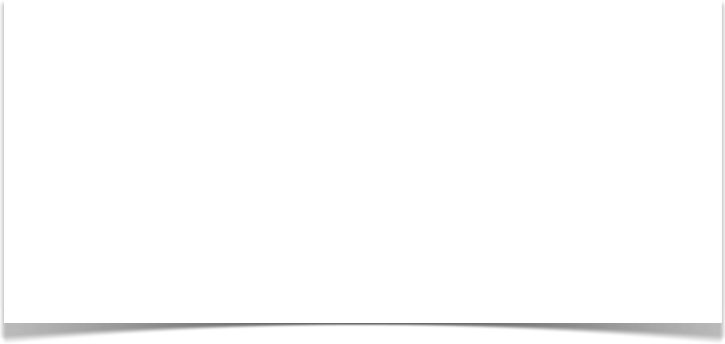 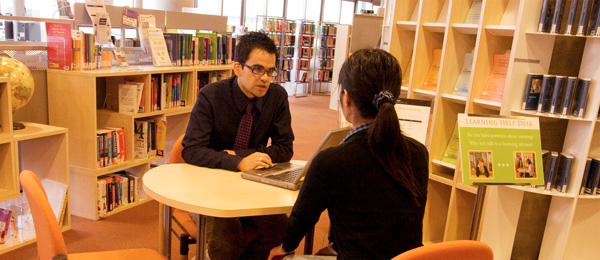 SDLL module
Initial face-to-face advising session
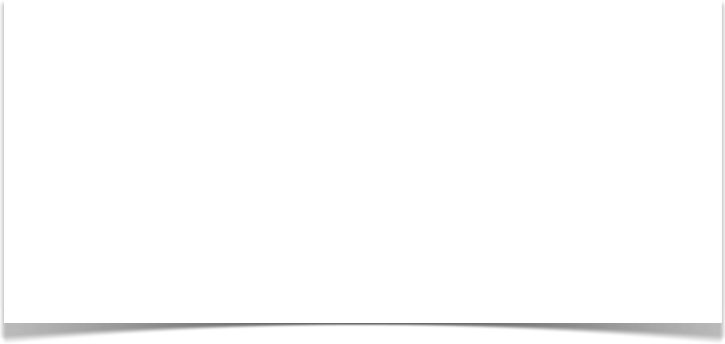 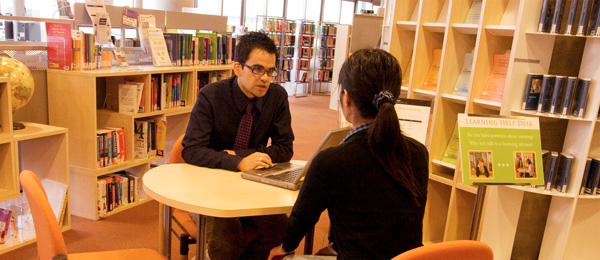 SDLL module
Face-to-face advising session mid-module
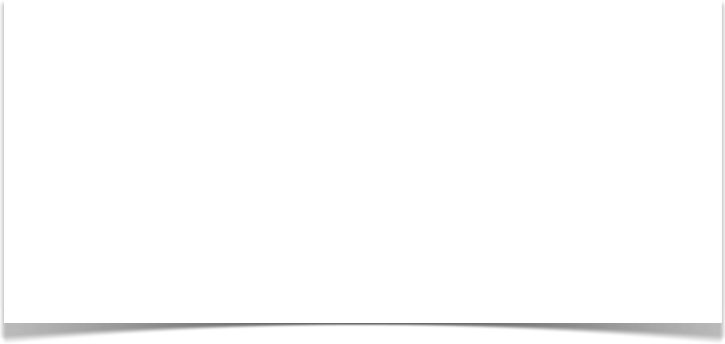 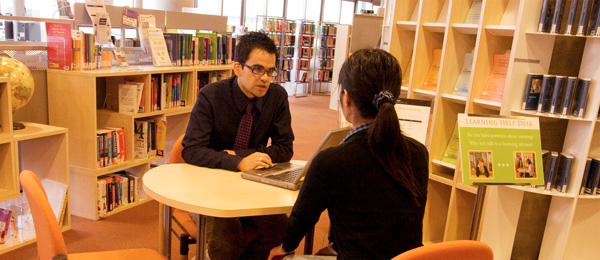 SDLL module
Final advising session & report
The learner
Undergraduate 
Longitudinal 
Focus on writing
No relevant writing classes
Made exceptional progress
Investigation could inform practice
The study
Research questions 
What did she do to improve her writing?
Were there any challenges?
How were these overcome?
The study
Methodology
Document analysis
Analyse through a Prepare-Use-Review framework
Prepare – increase language knowledge
Use – implement the language knowledge within the target skill
Review – check the language knowledge remains and is being implemented appropriately
Case study: Part 1
Case study: Semester 1
Choose a focused goal
Write my option about articles (critical essay writing)
Week 1
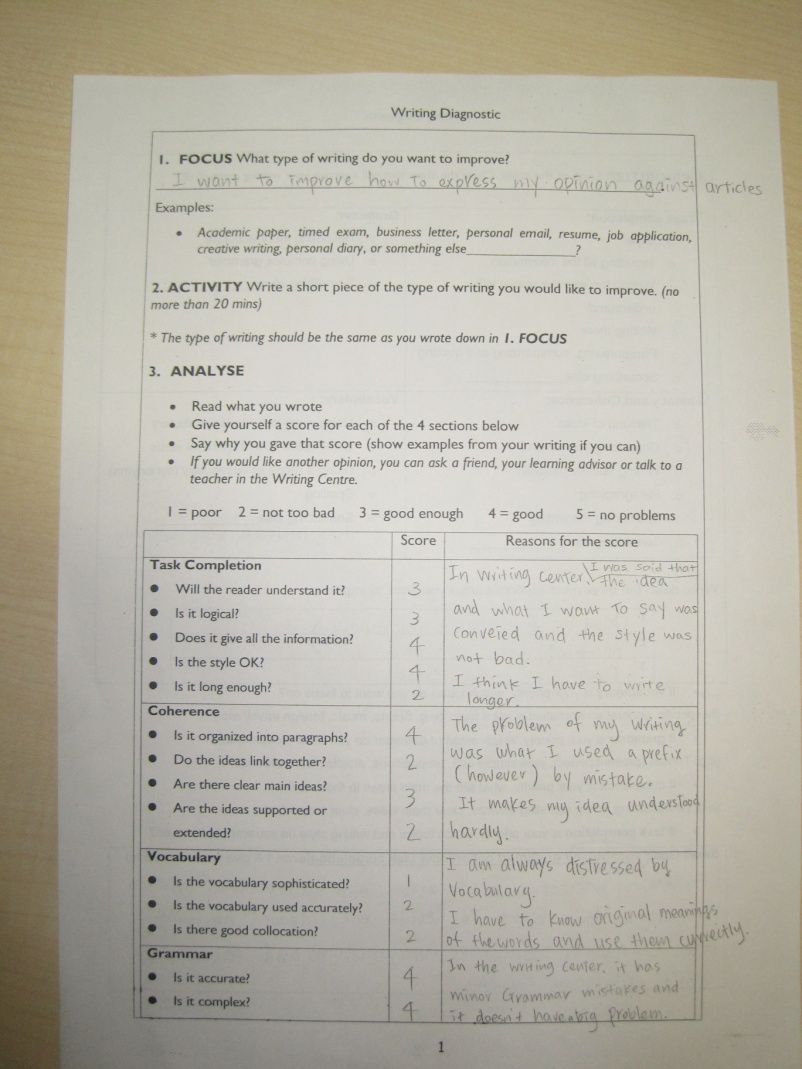 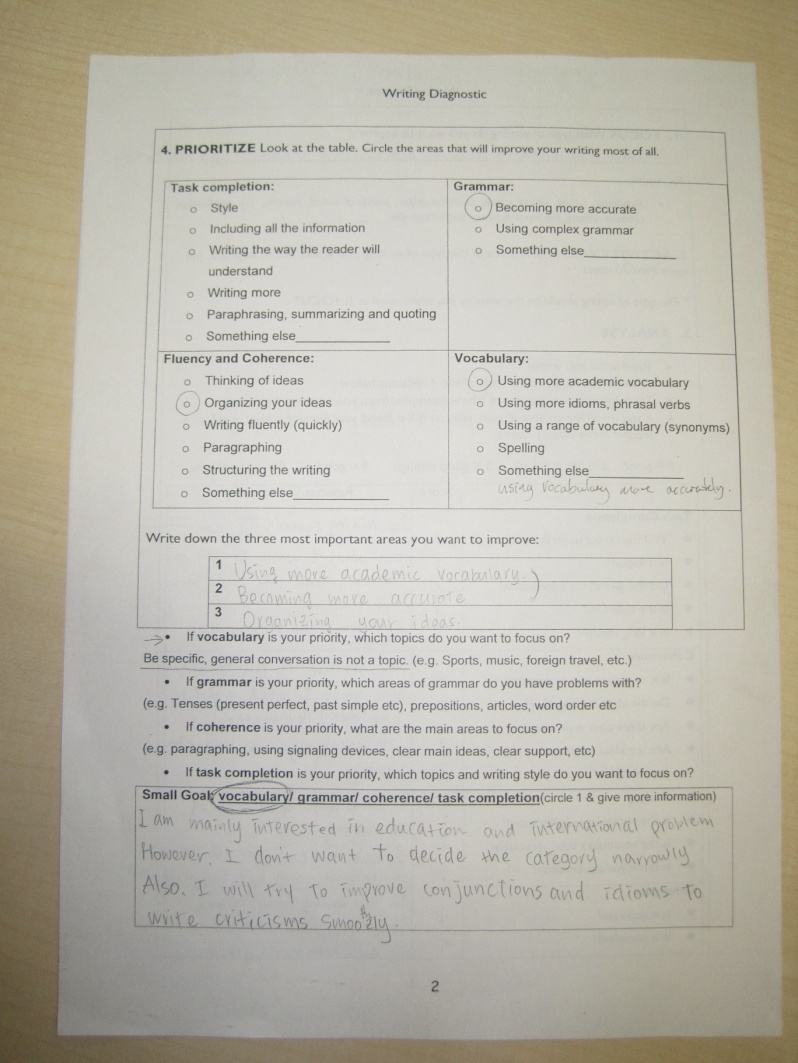 Case study
Week 1
Chose a focused goal

	Develop academic vocabulary to write my option about articles (critical essay writing)
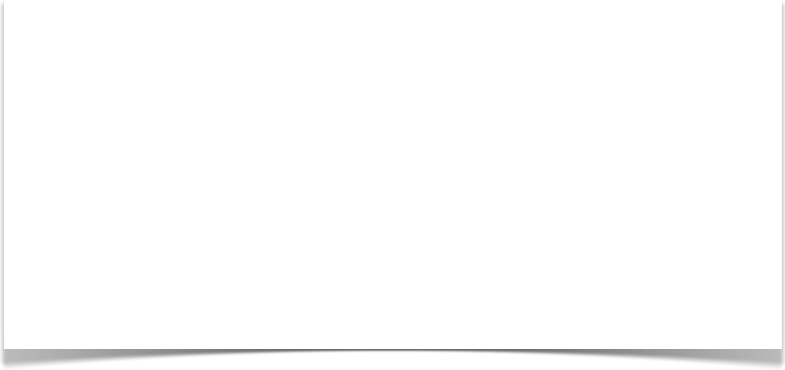 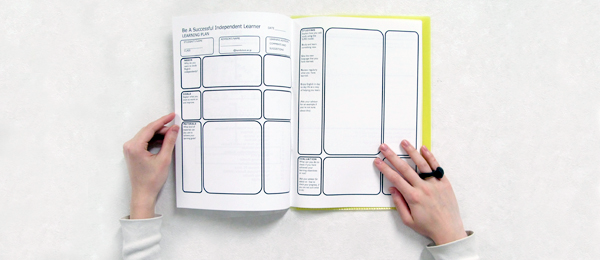 Case study
Create a learning plan
Case studyLearning Plan Week 1
Case study
Implement the learning plan		Week 2
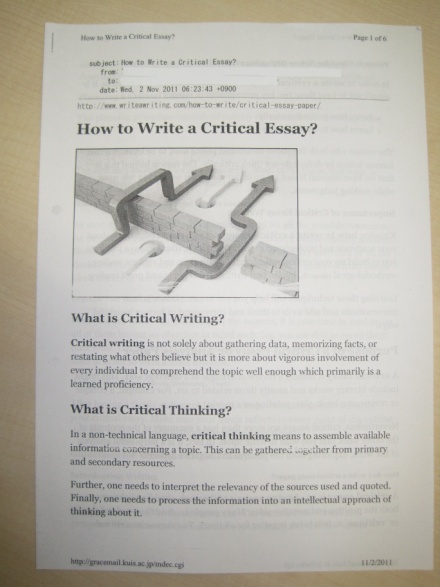 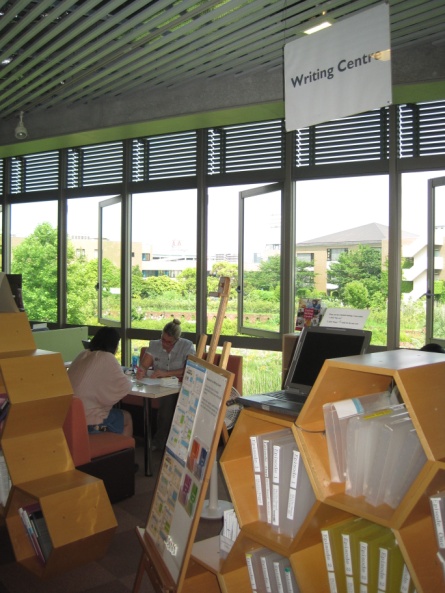 [Speaker Notes: First of all I analyzed how to write a critical essay. Also I took some advise from Teacher G and Teacher J [in the writing centre]]
Case studyLearning Plan Week 2
Case study
Reflection & LA response				 Week 2
I need to search more information on topic
My basic academic vocabulary is problem and I don’t know how introduce my ideas
OK, so maybe signposting phrases and paragraph transitions – have you seen www.phrasebank.manchester.ac.uk
I cannot make structure properly
How can you find out how to do this properly?
I will find other examples and read some advice how to write critical writing
Case studyLearning Plan Week 3
Case study
Modify the learning plan			Week 3
I will review my two critical writings I’ve already written because I want to make them clearly.
I will find some examples and think how to write them more effectively.
Where will you find good examples?
I tried to find good examples and found some but I think these are not enough to help me write clearly
I’ve already been using the website you told me because LA suggested last term. The usage is a little awkward.
Case studyLearning Plan Week 4
Case studyLearning Plan Week 4
Learning How to Learn module
LA response						Week 4
You might think about selecting phrases from your final draft that could be recycles and reused in future writing – create your own phrase bank
What do you think?
I was impressed at your advice. I agree with you and I’ll try to produce my own phrasebank
Advising session
when to stop writing drafts

focus on errors
Case studyLearning Plan Week 5
Case study
Reflect						Week 5
Reading final drafts
There were much more vocabulary than I expected
Creating a table of phrases
I made a table and added some example to make it easier to use
I could look back on my studying and consider how to write better and save time writing. I am likely to write the next essay much better 
Discussed useful phrases and usage with teacher J
It makes my grammar and how to write sentences more obvious
Case studyLearning Plan Week 6
Case study
Reflect						Week 6
Wrote a critical essay with my phrasebank
This article was easy to write. I could structure and frame my paragraphs easily. Also I wrote smoothly when I referred to my organized list.
Took the essay to the writing centre twice for feedback from teacher J & teacher G
Teacher G said except for small parts, it’s like an article by a Freshman Canadian university student. I was really happy to hear that.
Teacher J also said that the structure and ideas were excellent. So, I can concentrate on grammar and vocabulary. I also think I worked out without big trouble and wrote quickly 
Case studyLearning Plan Week 7
Case study
Reflect						Week 7
Read many websites to understand the new article  topic(Black Friday, Thanksgiving Day & industrial dispute)
This topic was hard. Although I could understand the topic at the end I didn’t know about Black Friday and the social problems so I couldn’t make my idea clearly and organize my ideas.
Read new article carefully
Organized new words in notebook
Wrote my paper
The last time I wrote quickly and smoothly without outline but I noticed that the outline is important in this case
Case studyLearning Plan Week 8
Case study
Reflect						Week 8
 
Teacher J. said the last paragraph I wrote this week is the best one I have ever written. He said no one would ever imagine this was written by someone who was not an English speaker also the ideas were really good. 

I couldn’t expect my writing skill would be improved so much as now. I am very satisfied with my work and I am pleased that I was able to finish module as I planned at the beginning. 
Summary of strategies
Research how to write
Search for good exemplars
Seek feedback
Find out how to improve the writing
Redraft
Make notes of mistakes
Make notes of language emerging from redrafts
Recycle language in future written work
Summary of challenges
A lack of topic knowledge


Focusing on required changes 


Knowing when to stop re-drafting


Identifying good exemplars
Strategies to overcome challenges
A lack of topic knowledge
Find more information on a topic
Writing an outline
Focusing on required changes
Identify what is good about the writing
Make notes of successful language use in final drafts
Knowing when to stop re-drafting
Consider the benefits of redrafting vs. starting a new piece of writing
Identifying good exemplars
Use final drafts as good exemplars
Intermission
Any comments?
Any questions?
Case study: Part 2
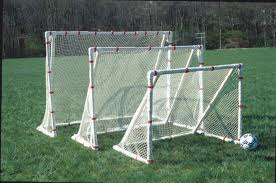 Case study
Week 1
Write my option about articles (critical essay writing)
Improve academic critical writing – writing about current affairs: international, national and business. 
Focus on developing vocabulary (idioms)
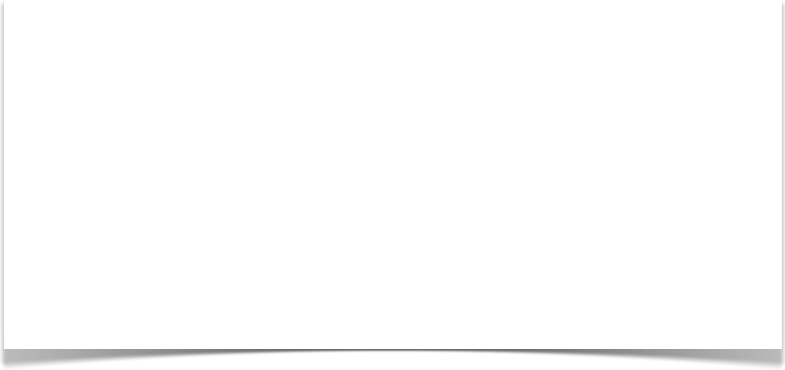 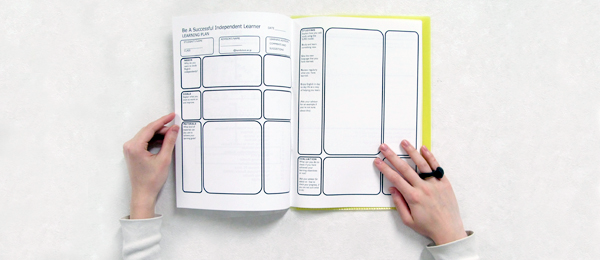 Case study
Create a learning plan
Case studyLearning Plan Week 1
Case studyLearning Plan Week 2
Case studyLearning Plan Week 3
Case studyLearning Plan Week 4
Advising session
extending range of EAP writing

focus on errors
Case studyLearning Plan Week 5
Case studyLearning Plan Week 6
Case studyLearning Plan Week 7
Case study 			Week 7
Use
Rewriting article 4
Rewriting article 5
Writing an opinion about article 5 & 6
Review
Receiving feedback from writing centre on article 4
Receiving feedback from writing centre on article 5
 
Next week
Making summary 6 perfect and make the opinion about 5 & 6 complete.
Repairing (revising?) synonym & phrases bank
Case studyLearning Plan Week 8
Summary of strategies
Find more information on a topic
Seek feedback
Find out how to improve the writing
Redraft
Make notes of mistakes
Make notes of language emerging from redrafts
Recycle language in future written work
Make notes of successful language use in final drafts
Consider the benefits of redrafting vs. starting a new piece of writing
Summary of challenges
Identifying useful lexis to learn

Extending the range of lexis




Extending the range of writing

Focusing on required changes
Strategies to overcome challenges
Identifying useful lexis to learn
Using AWL software 
Extending the range of lexis
Identify and note synonyms for frequently used lexis
Make notes of successful language use
Evaluate the language notes
Revise language notes when necessary
Extending the range of writing
Find a topic with opposing views
Focusing on required changes 
Identify what is good about the writing
Intermission
Any comments?
Any questions?
Case study: Part 3
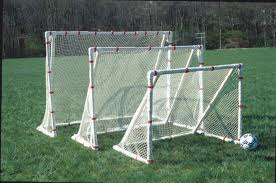 Case study 			Week 1
Choose a focused goal

Summarizing 2 opposing views about a controversial subject with my view. 

Increase academic vocabulary with collocations
Week 1
Case studyLearning Plan Week 1
Case studyLearning Plan Week 2
SDLL module
LA response						 Week 2
I see that you have spent time on your wordlists and they have explanations and synonyms. What are your thoughts about this activity? 

Making lists takes about 30 minutes. It’s very hard work. However, I think it’s useful when summarizing and writing about the related topics.
Case studyLearning Plan Week 3
Case studyLearning Plan Week 4
Advising session
time management (pressure)

disappointment at progress
Case studyLearning Plan Week 5
Case study
Reflect						Week 5

So, this time I gathered all my work since I was a freshman and saw my improvements. I found many improvements by doing this. I can say that now I know how to write and how to improve myself.
Case study
Week 5
Next week
Week 6 – write summaries
Week 7 – write opinions
Week 8 – Evaluate (everything)
Case studyLearning Plan Week 6
Case studyLearning Plan Week 7
Case studyLearning Plan Week 8
Summary of strategies
Find a topic with opposing views
Find more information on the topic
Seek feedback
Find out how to improve the writing
Redraft
Make notes of mistakes
Make notes of language emerging from redrafts
Recycle language in future written work
Identify and note synonyms for frequently used lexis
Make notes of successful language use
Evaluate the language notes
Revise language notes when necessary
Make notes of successful language use in final drafts
Consider the benefits of redrafting vs. starting a new piece of writing
Summary of challenges
Time pressure


Perception of minimal progress
Strategies to overcome challenges
Time pressure
Consider scheduling steps in the writing process

Perception of minimal progress
Review all previous writing to evaluate overall progress

Evaluate knowledge depth and other aspects of quality
Thank you for listening
Any questions?


Brian R. Morrison
Kanda University of International Studies, Japan
morrison_brian@yahoo.com
http://kandaeli.academia.edu/BobMorrison
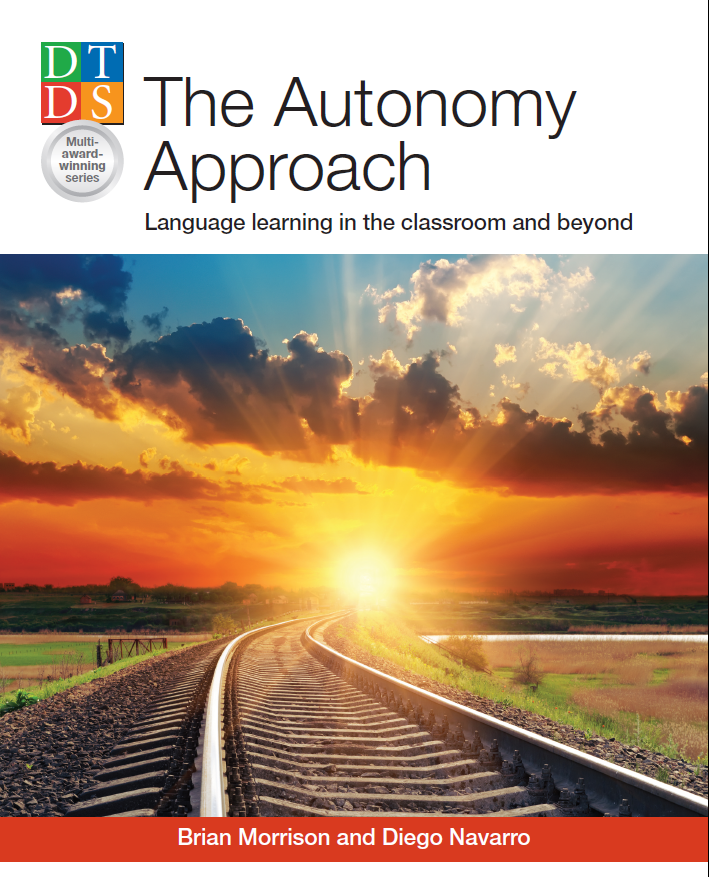 Summary of strategies
Research how to write
Find more information on a topic
Find opposing views on a topic
Search for good exemplars
Seek feedback
Find out how to improve the writing
Identify what is already good about the writing
Evaluate the feedback
Redraft
Consider the benefits of redrafting vs. the benefits of starting a new piece of writing
Make notes of mistakes
Consider how to identify useful language to learn e.g. synonyms
Make notes of language emerging from redrafts
Make notes of successful language use
Evaluate the language notes
Revise language notes when necessary
Consider how to recycle language in future written work
Use final drafts as good exemplars
Consider writing an outline
Consider scheduling steps in the writing process
Review all previous writing to evaluate overall progress
Evaluate knowledge depth and other aspects of quality